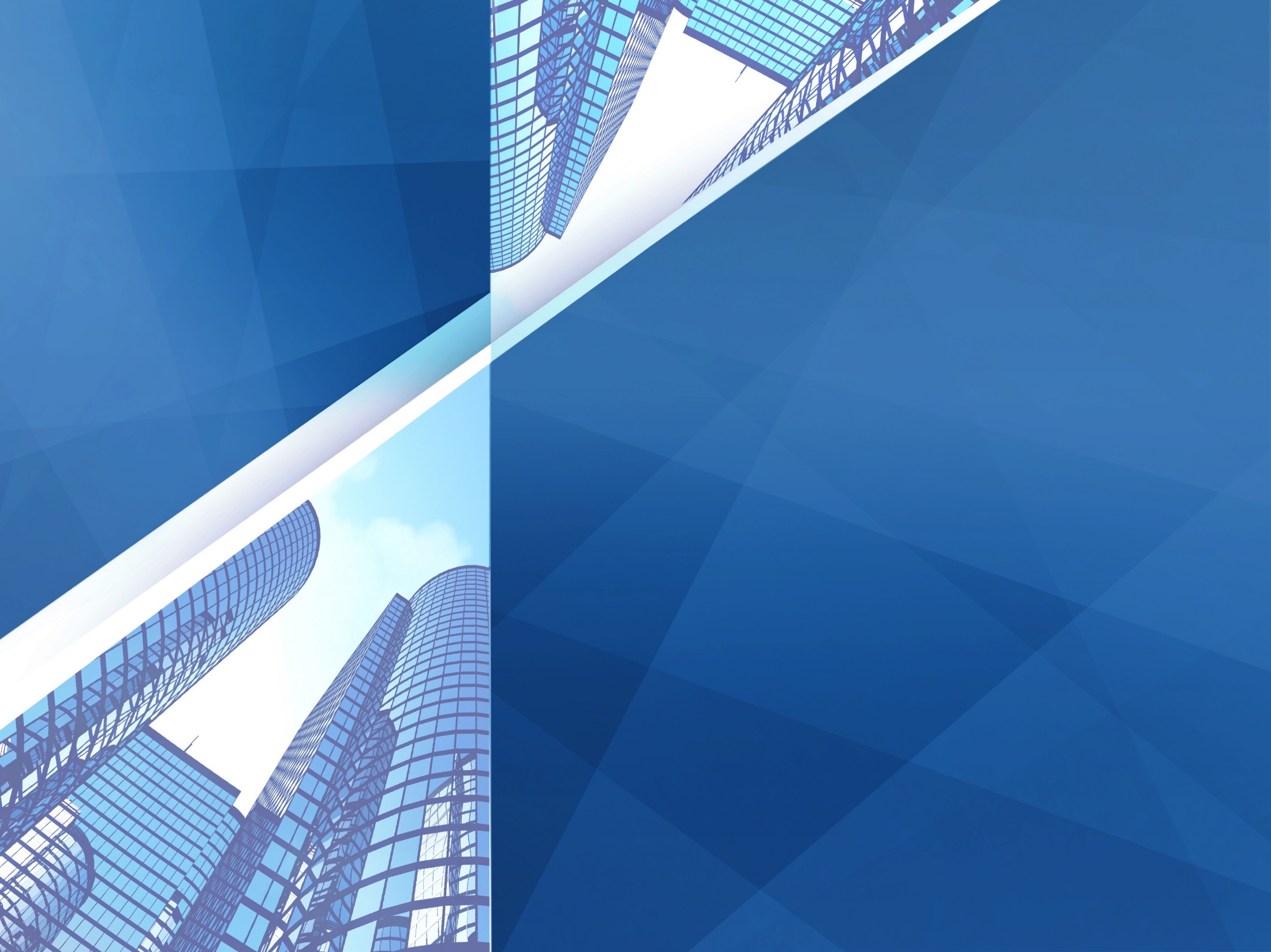 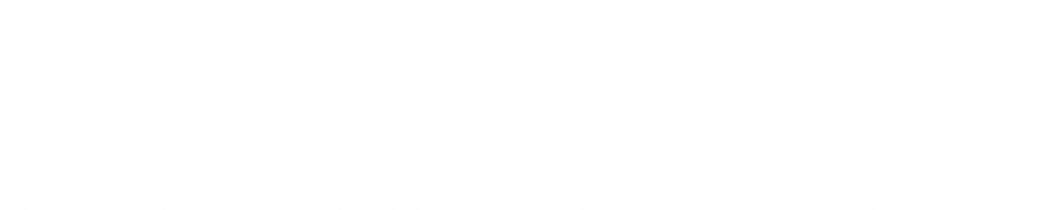 Welcome to our team.
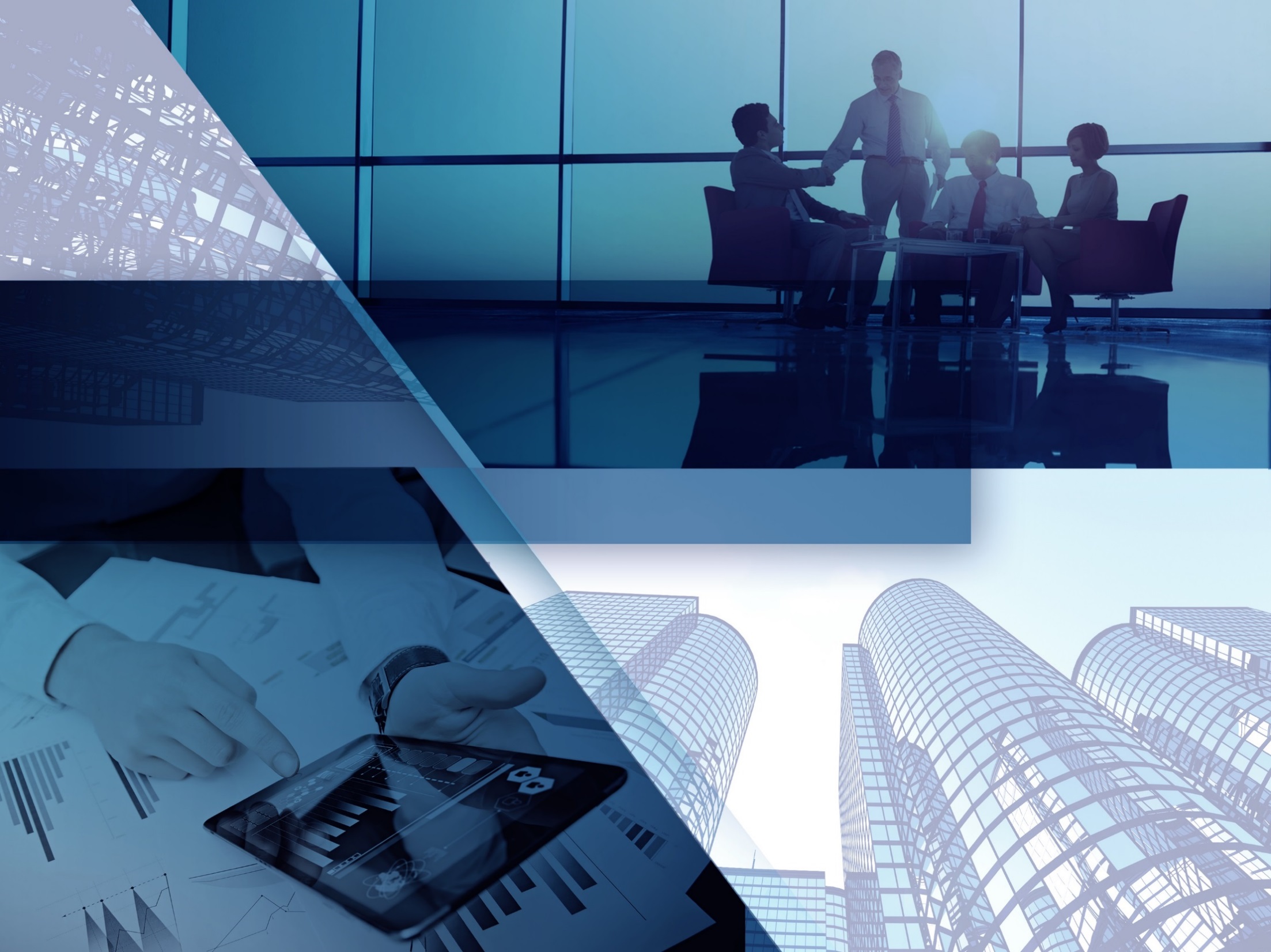 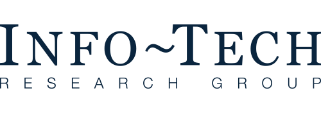 Threat Landscape BriefingDecember 2017
[Speaker Notes: Good afternoon and welcome to the December 2017 Info-Tech Threat Landscape Briefing. 

My name is TJ Minichillo and I am a Senior Director in our Security and Threat Intelligence practice. I will be facilitating today’s briefing. 

During today’s discussion we will cover topics related to cybersecurity, threat actor campaigns, regulatory, compliance, and legal issues, and threat actor exploits and tactics.

Our cybersecurity section covers high-level topics, such as threat trends, data breaches, control strategies, and exposure to vulnerabilities, that act to broaden your understanding of the cybersecurity impact on your business.
Our threat actor campaign section covers topics related to nation states, cybercriminals, and hacktivists orchestrating campaigns designed to compromise networks and exfiltrate sensitive data.
Our regulatory, compliance, and legal section covers trends in the global regulatory and legal landscape with the potential to impact compliance adherences or disrupt business operations.
And lastly, our exploitation and tactics section provides information related to the tools, tactics, and exploits threat actors are leveraging in their attack campaigns.
<<<Advance to the next slide.>>>]
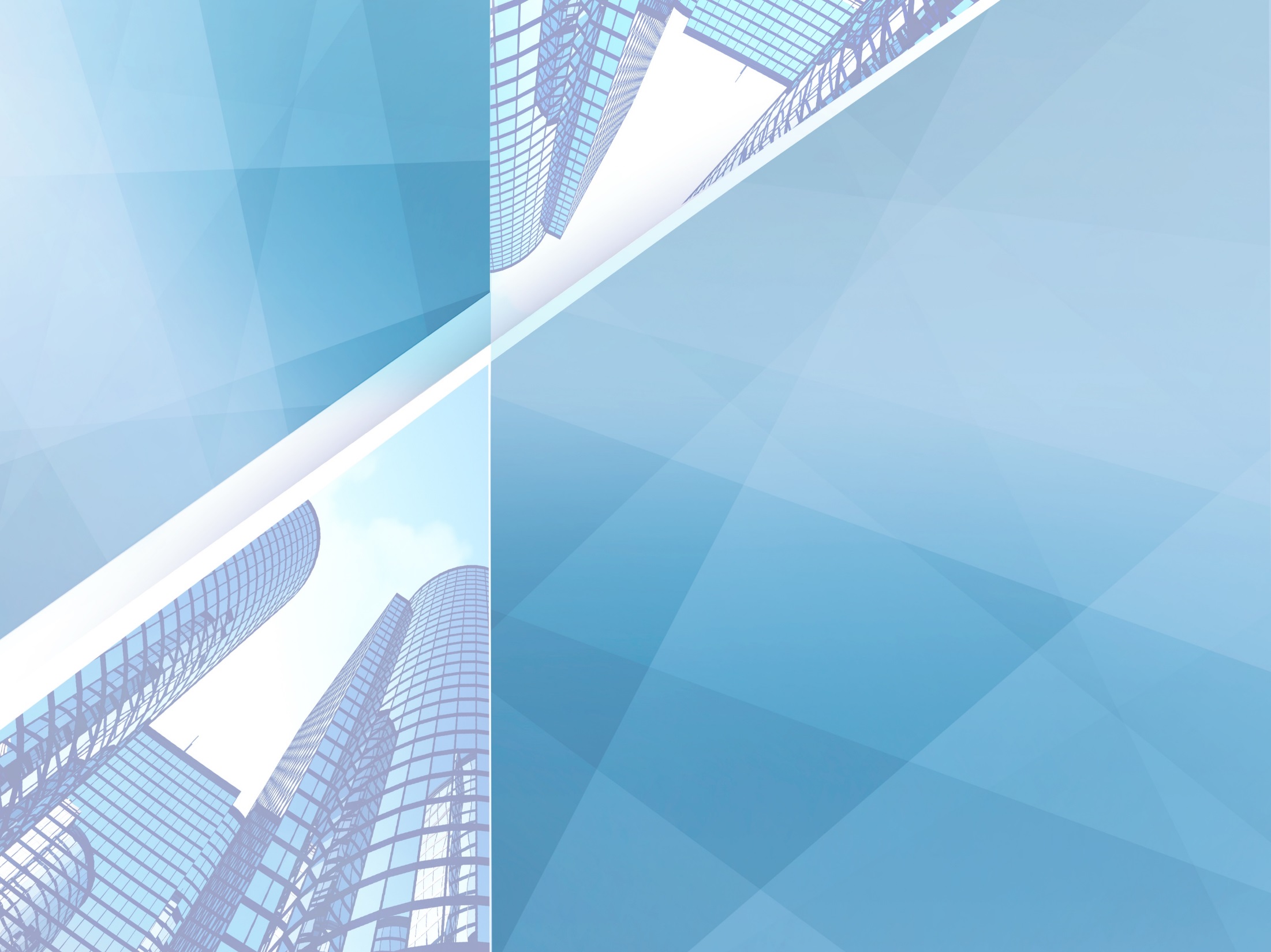 Threat Briefing 
Analysts
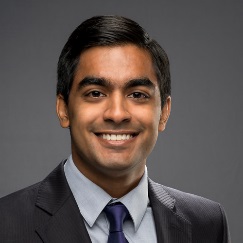 Filipe De Souza, GSECResearch Manager – Security, Risk & ComplianceInfo-Tech Research Group
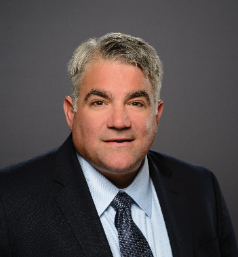 TJ Minichillo, MBA, CISSPSenior Director – Security, Risk & ComplianceInfo-Tech Research Group
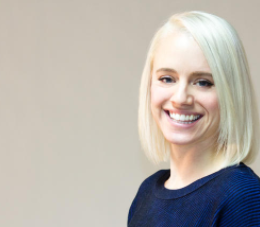 Jessica Ireland
Associate Director – Security, Risk & ComplianceInfo-Tech Research Group
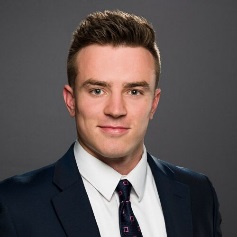 Edward GrayConsulting Analyst – Security, Risk & ComplianceInfo-Tech Research Group
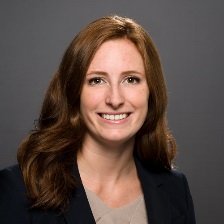 Rita Zurbrigg
Consulting Analyst – Security, Risk & ComplianceInfo-Tech Research Group
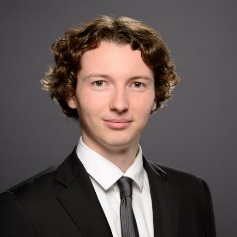 Ian Mulholland
Consulting Analyst – Security, Risk & ComplianceInfo-Tech Research Group
[Speaker Notes: Today’s briefing will also be supported by Research Lead Jessica Ireland, Research Manager Filipe De Souza, and Consulting Analyst(s) Ian Mulholland, Edward Gray, and Rita Zurbrigg. 

<<<Advance to the next slide.>>>]
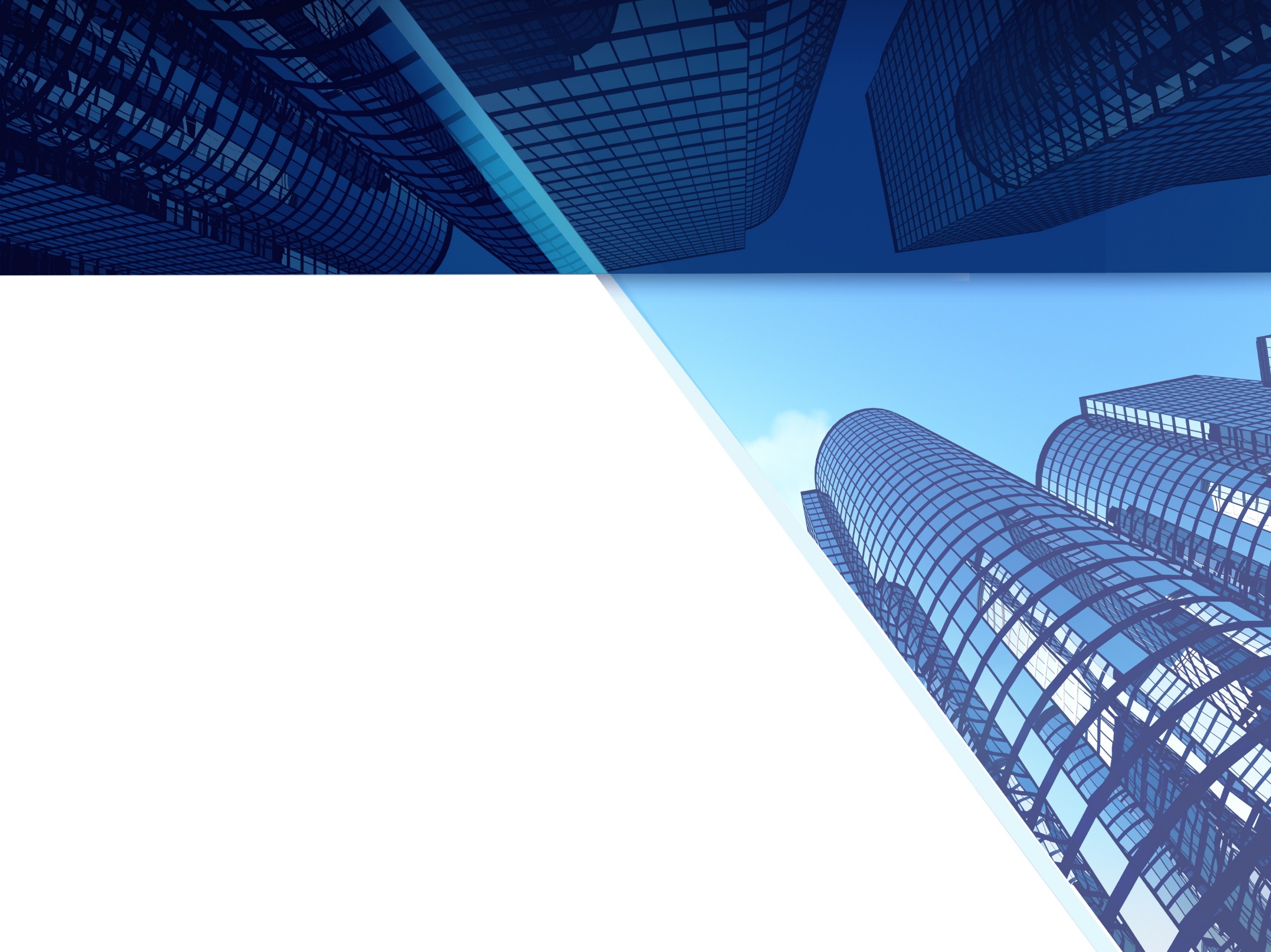 Agenda
Topics
Introduction

Cybersecurity
Dealing with the shortage of INFOSEC and IT skill sets
NSA leak
Threat Actor Campaigns
Uber breach
Regulatory, Legal, and Compliance
Due date looms for New York Codes, Rules and Regulations (Feb. 2018)
Exploitation and Tactics
Not fake news, but fake apps!
Mac’s High Sierra release

Closing
[Speaker Notes: During today’s briefing, we will cover topics related to: 

Dealing with a shortage of Information Security and Technology skill in the market
A leak at the National Security Agency
A breach at Uber
The upcoming due date at the New York State Codes, Rules and Regulations Office 
And the threat of downloading fake apps from popular apps stores

I would now like to pass the presentation over to Ian who will be covering our first topic. 

<<<Advance to the next slide.>>>]
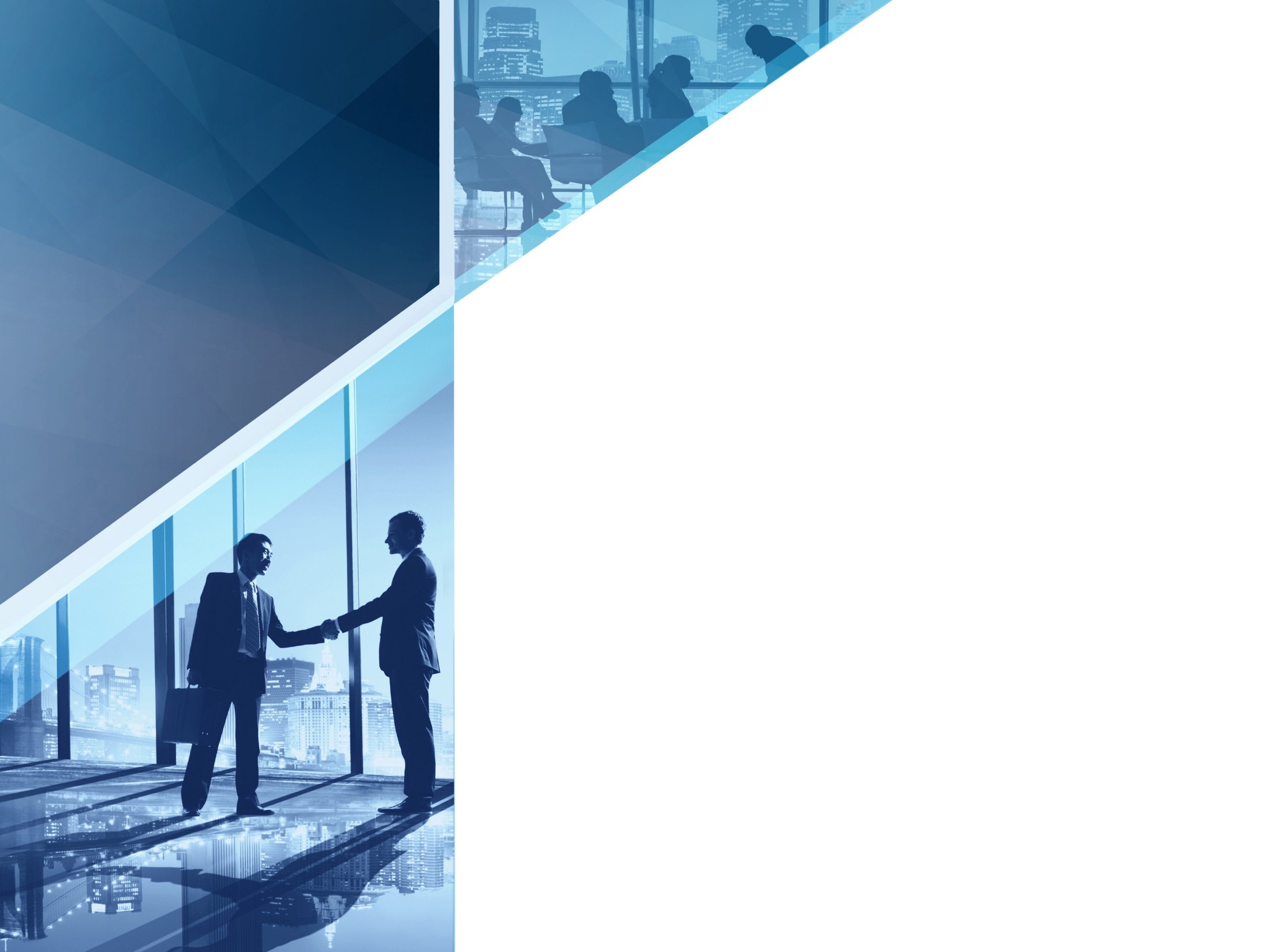 High-level topics such as threat trends, data breaches, control strategies, and exposure to vulnerabilities that act to broaden your understanding of the cybersecurity impact to business.
Cybersecurity
Target Audience: 
Chief Information Officer
Chief Information Security Officers 
IT Risk Professionals
Business / Data Owners
Legal, Human Resources, and Public Relations  
Vulnerability Management
Incident Responders, Security Operations 
IT Professionals
[Speaker Notes: <<<Advance to the next slide.>>>]
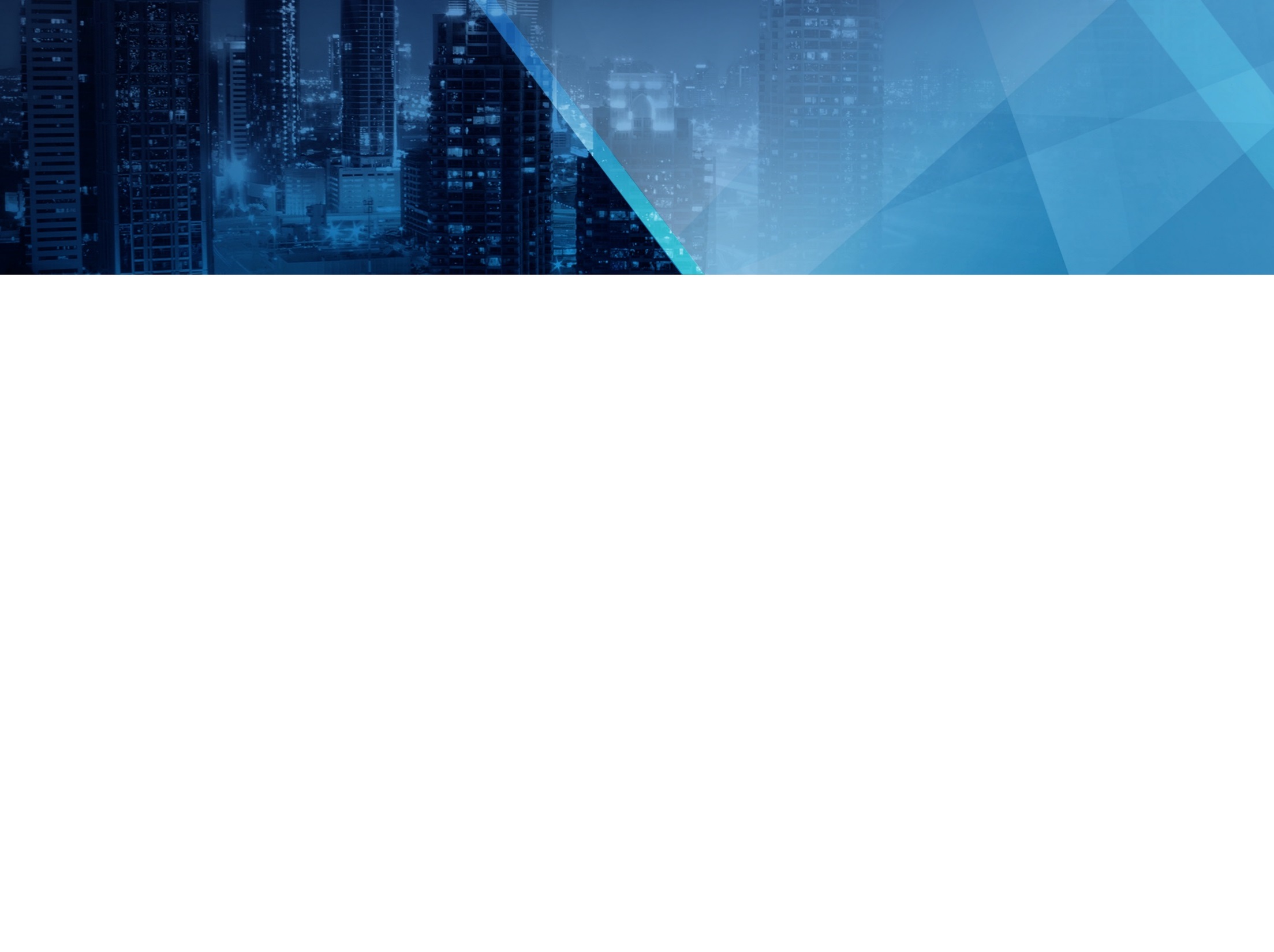 Dealing with the shortage of INFOSEC and IT skill sets
Recommendations
Consider Adopting an MSSP
Recruit Talent through Outreach
Develop a Security Culture
Connect with Educational Facilities
Build a Security Strategy
[Speaker Notes: These days, it seems like major security breaches are making headlines on a weekly basis. The companies falling victim to attacks could suffer in a number of ways, including revenue loss, reputational damage, and infrastructure malfunction. 

Cisco’s 2017 Annual Cybersecurity Report revealed that 22% of these victim companies lost customers, 23% lost opportunity, and 29% lost revenue. All companies are at risk, and therefore all companies need a way to defend themselves against the constant threat of being targeted. This defence includes proper security controls and personnel that know how to run and manage security operations within the business. Unfortunately, the world faces a severe shortage of information security professionals, and the problem is only expected to worsen.

Intel Security released a report in which 82% of participating cybersecurity decision makers stated that there is a lack of cyber-security skills within their organization. Globally, there is approximately 1 million cybersecurity job openings, according to the 2016 Cybersecurity Business Report. In 2015, Peninsula Press reported that more than 209,000 cybersecurity jobs in the U.S. alone went unfilled and that the number of job postings had risen 74% since 2010. Today, the number of unfilled jobs is closer to 300,000, according to cybersecurity data tool CyberSeek. It’s important to note that in 2015, the approximately 200,000 unfilled jobs was expected to increase by 53% by 2018 – and with nearly 300,000 unfilled jobs present today, we can see the prediction was not far off. This is bad news for today’s current predictions, which estimate that the global shortage will grow from 1 million to somewhere between 1.5 and 2 million cybersecurity professionals by 2019. These numbers were predicted by Cybersecurity Ventures, and the ISACA, respectively. Even worse, Cybersecurity Ventures predicts this number to continue rising to 3.5 million by 2021.

To tackle this growing shortage, we need to look at both short-term and the long-term solutions. Short-term solutions focus on improving security within the organization now, despite the cybersecurity skills gap. Consider the following two pieces of advice from CSO’s John Petrie:
First, if you do not have security professionals within your organization to manage security processes and procedures, consider adopting a managed security service provider (AKA MSSP). These MSSP’s can help your organization operate its security program, including training employees, which leads into the second piece of advice…
Develop a strong security culture within the organization through a security awareness and training program. Helping end users understand how to recognize and report phishing emails, create strong passwords, and generally use the internet safely will greatly reduce the risk of today’s weakest link in organization security – its end users

In the long term, the focus needs to be on developing both the skills and passion for cybersecurity in today’s students. CISOs, CIOs, or any other position in charge of cybersecurity efforts should take a proactive approach in this initiative by reaching out to local secondary and/or post-secondary institutions. By delivering presentations on cybersecurity, holding interactive workshops, or providing internship opportunities are all effective ways of helping students learn about the different career paths within cybersecurity and the organizations out there that are looking to hire. Without a standard cybersecurity education program present within these institutions, the responsibility falls on the organizations to promote the field and present job opportunities directly to students so that, upon graduation, they may choose to come work for the companies that brought the career path to their attention. Additionally, there are organizations that are already actively trying to recruit more people into the field of cybersecurity, such as Cybersecurity Workforce Alliance (CWA).

Sources:
https://www.csoonline.com/article/3236485/data-protection/dealing-with-a-shortage-of-information-security-and-it-skill-sets.html
http://peninsulapress.com/2015/03/31/cybersecurity-jobs-growth/
http://cyberseek.org/heatmap.html
https://www.cisco.com/c/dam/en/us/solutions/collateral/security/annual-reports/acr-infographic-2017.pdf
https://www.csoonline.com/article/3120998/techology-business/zero-percent-cybersecurity-unemployment-1-million-jobs-unfilled.html
https://www.forbes.com/sites/jeffkauflin/2017/03/16/the-fast-growing-job-with-a-huge-skills-gap-cyber-security/#c4a5fa95163a
https://www.csoonline.com/article/3200024/security/cybersecurity-labor-crunch-to-hit-35-million-unfilled-jobs-by-2021.html]
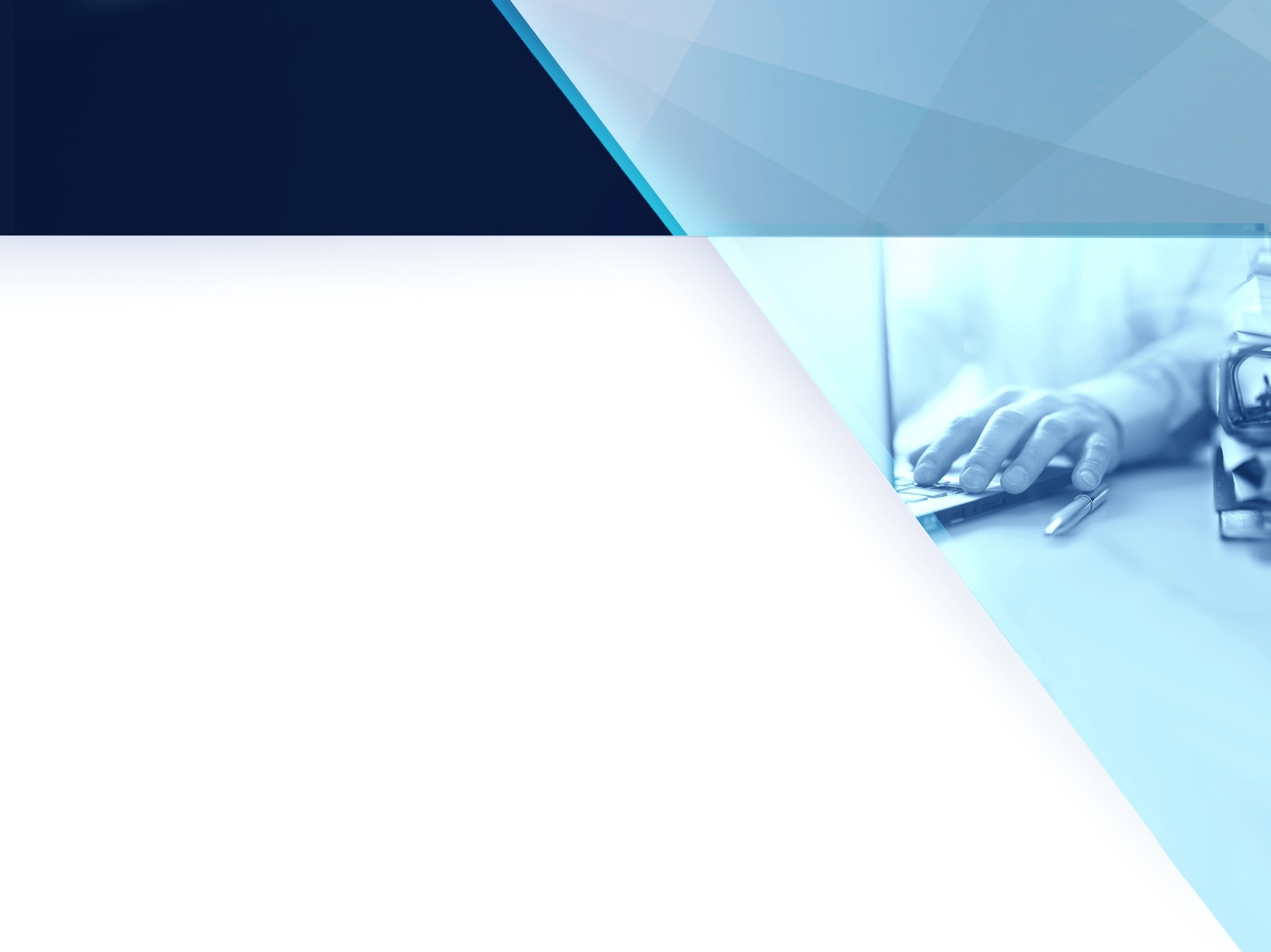 Another day, another NSA breach
What’s happening?
Beginning in the summer of 2016, a group called Shadow Brokers began releasing multiple NSA secrets.
These included many vulnerabilities and associated exploits that previously allowed the NSA to conduct reconnaissance against adversaries.
These were developed by a group referred to as the Tailored Access Operations (TAO) who would wait for patches and updates to be released and then quickly find ways to exploit vulnerabilities.
Now, these same exploits are being carried out against US agencies and private companies. Most notably, the WannaCry attack was developed through an NSA exploit.
“These leaks have been incredibly damaging to our intelligence and cyber capabilities. The fundamental purpose of intelligence is to be able to effectively penetrate our adversaries in order to gather vital intelligence. By its very nature, that only works if secrecy is maintained.”
– Leon E. Panetta, former defense secretary and director of the CIA (quoted from the New York Times)
[Speaker Notes: Shadow Brokers, the group that has notably managed to gain access to many of the hacking tools from the NSA, are back at it again.

Beginning in August 2016, they began disclosing major secrets from the NSA, usually focused on their hacking operations and tools used in order to conduct cyberespionage. This includes many of the vulnerabilities and specific cyberweapons used against other adversaries.

Much of the hacking done by the NSA was done through the now non-existent Tailored Access Operations (T.A.O.) which has now been absorbed into a different division. Here, many hackers would join to assist the US in cyberespionage endeavours. Many times, they were waiting for the latest patch or update to come from Microsoft or Apple in order to find ways to exploit vulnerabilities quickly and efficiently. They would also develop malware that would just sit on a computer or network for months on end, collecting information to send back to the NSA.

Many of these malware types were what the Shadow Brokers were able to take and then start publicizing. It is still unclear how much exactly they did take. There is nothing from later than 2013 but even then, there is a great deal of content around how to bypass firewalls and break into Windows and Linux systems.

Many of the hacking techniques and exploits have been used against the United States after they have been publicly breached. Most notably, the WannaCry ransomware attacks occurred by taking advantage of a NSA-discovered exploit. 

This is creating a huge concern for the state of the US national security, as it is not clear if this is being done through an insider leaking this information or if it was the result of a sophisticated hack. Despite the NSA being known for its ability to break into worldwide systems, it appeared unable to protect its own networks sufficiently.

Ultimately, this is creating a bit of an identity crisis for the NSA, having previously been viewed as “leak-proof” and priding itself on gathering intelligence and keeping it a secret. Leon E. Panetta, the former defense secretary and director of the Central Intelligence Agency, was quoted in the New York Times as saying that “These leaks have been incredibly damaging to our intelligence and cyber capabilities. The fundamental purpose of intelligence is to be able to effectively penetrate our adversaries in order to gather vital intelligence. By its very nature, that only works if secrecy is maintained and our codes are protected.”]
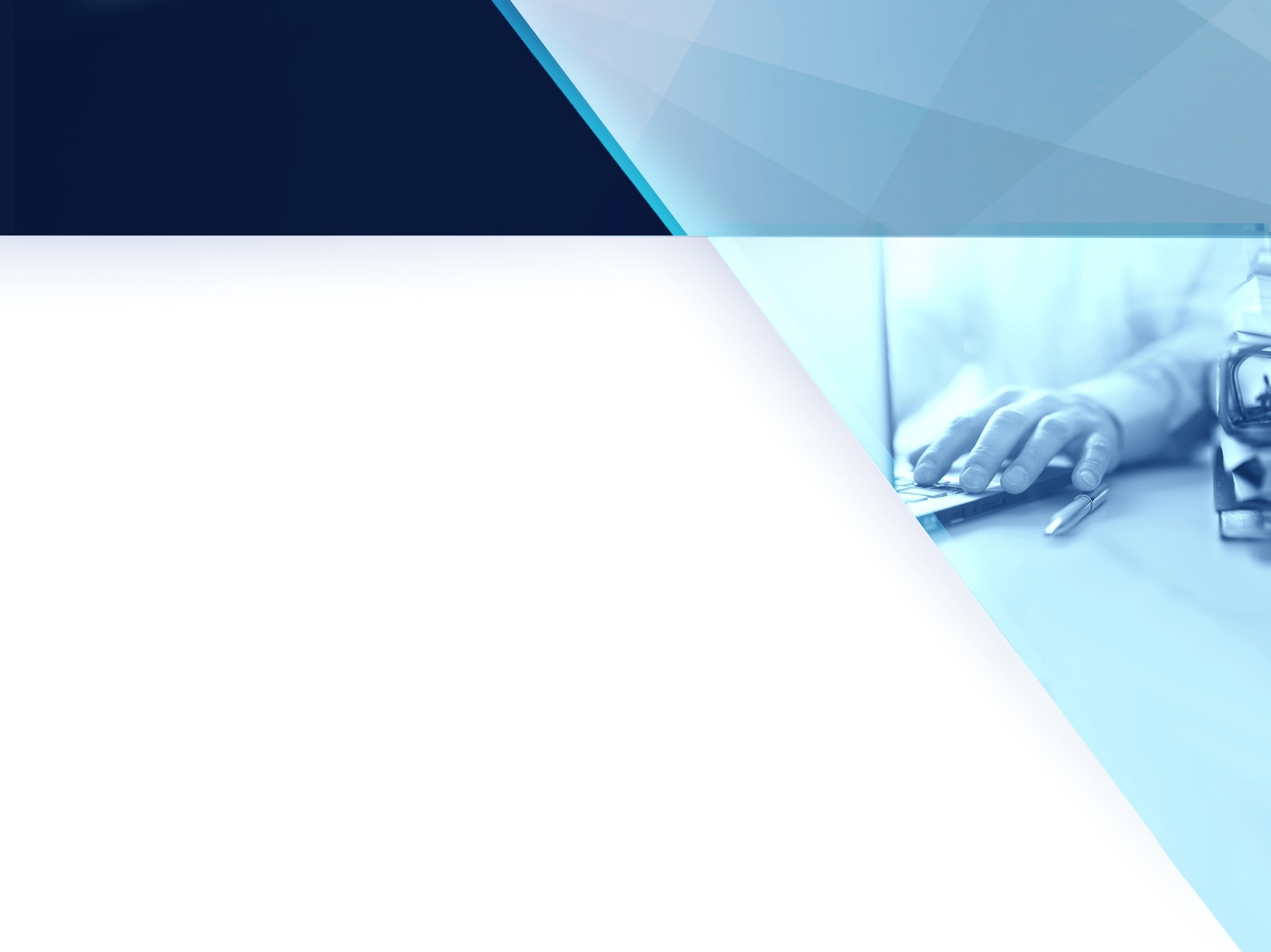 Another day, another NSA breach
But who is at fault?
Despite a 15-month investigation conducted by Q Group and the FBI, there is no conclusive evidence as to the cause – whether it was a sophisticated attack or an insider leaking information.
Many believe there is a connection to Russia and the Shadow Brokers, suggesting a nation state attack.
There is a large belief that it was due to an insider – the precedent was set by Edward Snowden in 2013 and since then, three former NSA employees and/or contractors have been actively investigated.
Employees that worked for both the CIA and the NSA are highly scrutinized, due to the similar Vault 7 & Vault 8 releases seen from WikiLeaks.
The current director of the NSA, Admiral Michael S. Rogers, has been seen as most accountable here, but continues to remain in his role.
[Speaker Notes: Despite a 15-month long investigation involving Q Group (the NSA’s counterintelligence arm) and the FBI, there is still no conclusive evidence as to the cause.

Many do believe that an insider was involved. A great deal of the information that was leaked weren’t just related to hacks, but included general PowerPoint documents and other files as well, leading some officials to believe an insider was the cause. 

Previously, the NSA was seen as impenetrable with a reputation of no leaks ever taking place. However, this all changed with Edward Snowden’s actions in 2013 and has shattered the trust that existed with the NSA.

There have been active investigations into at least three former NSA employees or contractors since the Snowden fled the country. However, there is a large concern that there are still malicious insiders within the agency, which can lead to leaks in the future.

Similarly to what’s happening at the NSA, we have seen this take place in the CIA where the Vault 7 and Vault 8 releases from WikiLeaks have also shown many of the secrets and technologies used by the agency.

Those who have worked for both the CIA and NSA have been especially scrutinized as some believe it could have been a single individual responsible for the Shadow Brokers and Vault 7/8 breaches.

The person who has almost been held accountable for this was Admiral Michael S. Rogers, director of the NSA and commander of its sister military organization, the United States Cyber Command. While it was recommended that he be removed for the semblance of accountability, President Obama, at the time, did not act on the advice since Admiral Rogers’ agency was part of an investigation into election interference by Russia, while President Trump recently extended the Admiral’s time in office.
Right now, it’s unclear what’ll be next for both the Shadow Brokers and NSA. We may expect to see more vulnerabilities and exploits released in the near future, while the NSA will have to deal with the current issues facing the organization.]
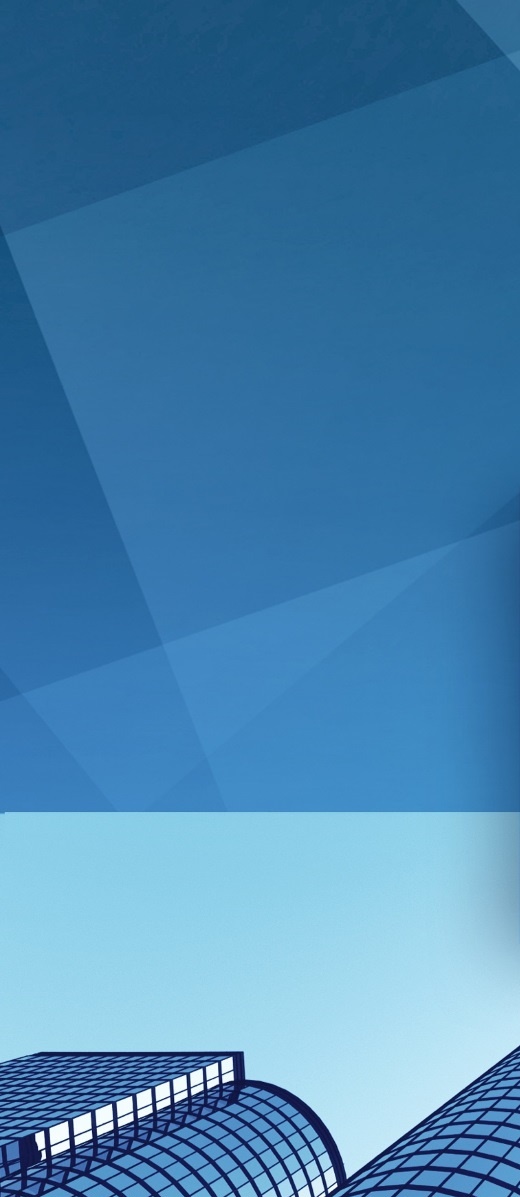 You may be asking why we are just talking about this now, a year later…
– Dara Khosrowshahi, CEO
The Facts
The breach occurred in October, 2016, and was disclosed in November, 2017.
The breach compromised PII of 50 million riders and drivers worldwide.
Threat actors discovered a security key stored on Uber’s Github repository and then leveraged it to gain access to Uber’s Amazon AWS instances.
Uber failed to notify local or state governments of the compromise.
Uber tracked down the threat actors, paid them a ransom of $100,000, and made them sign a non-disclosure agreement.
Uber maintains that none of the stolen information has been used in any other attacks or incidents.
An almost identical breach occurred in 2015 (via the same attack vector).
Various internal employees have been let go as a result of the incident.
Multiple lawsuits have been filed against  Uber.
Next Steps
Users must:
Monitor their credit card and Uber accounts, and report suspicious activities to the Uber help desk.
You can do this by tapping "Help" in your app, then "Account and Payment Options" > "I have an unknown charge" > "I think my account has been hacked.

Organizations must:
Implement application development security best practices.
Develop a security-focused application development checklist.
Conduct vulnerability scans on all applications.
Conduct routine internal security awareness and training.
Undertake the necessary legal, disclosure, and remediation processes in the event of a breach. Do not cover up the incident.
Formalize response processes in a detailed incident response runbook.
Detect for anomalous network traffic with a comprehensive network scanning solution.
Uber has since published a help page to inform users about the breach – 
Riders  - https://help.uber.com/h/12c1e9d1-4042-4231-a3ec-3605779b8815
Drivers - https://help.uber.com/h/0ded7de4-ed4d-4c75-a3ee-00cddeafc372
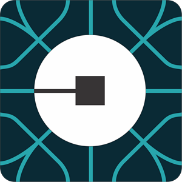 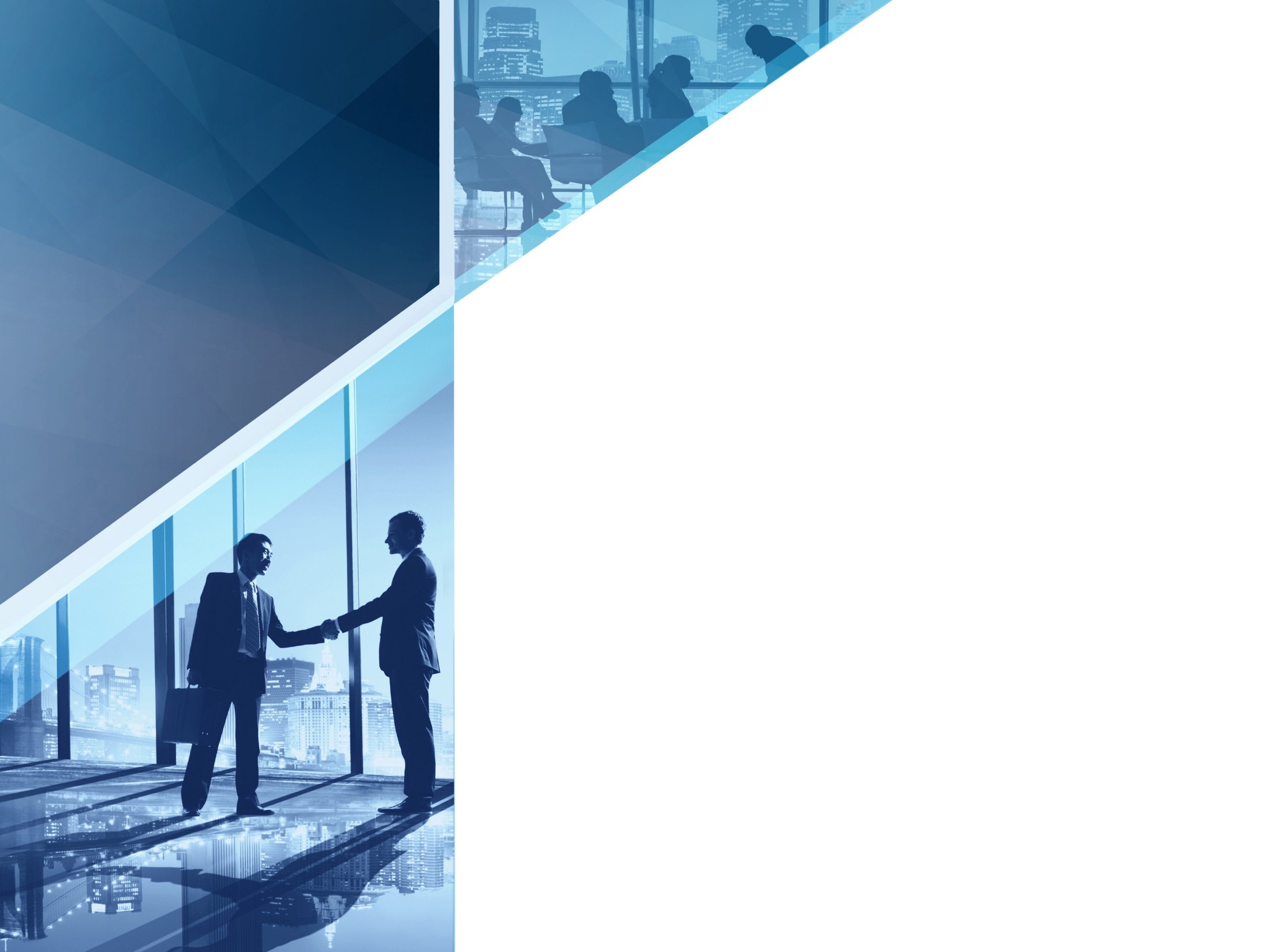 Trends in the global regulatory and legal landscape with the potential to impact compliance adherences or disrupt business operations.
Regulatory, Legal, and Compliance
Target Audience: 
Chief Information Officer
Chief Information Security Officers
IT Risk Professionals
Chief Privacy Officers
Privacy Professionals 
Business / Data Owners
Legal, Human Resources, Public Relations 
IT Professionals
[Speaker Notes: Thank you, Ed. Next we’ll move into the Regulatory, Legal, and Compliance section. 

<<<Advance to the next slide.>>>]
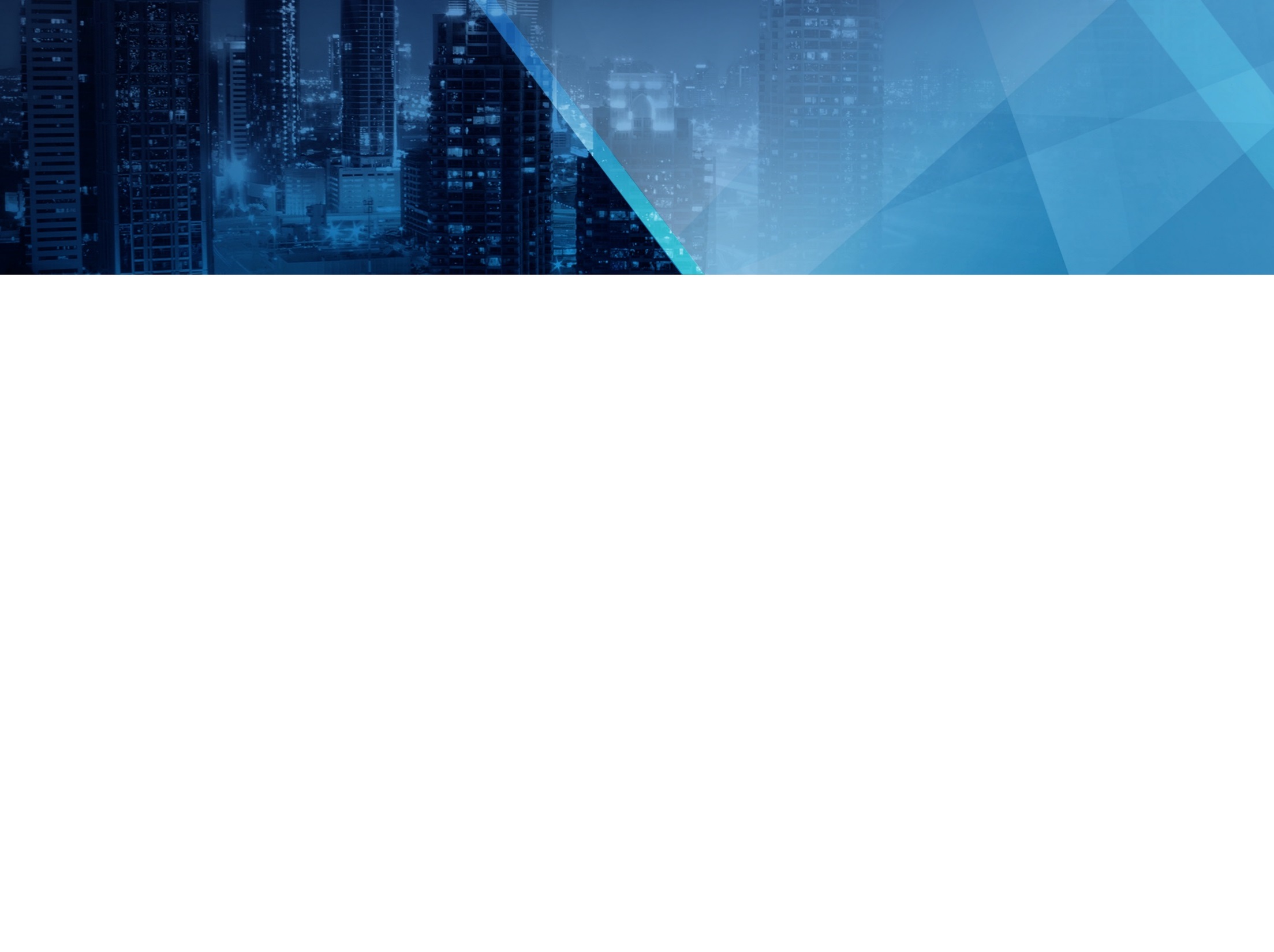 Due date for Part 500 of Title 23 of the NYCRR certification looms
Who does the regulation apply to?
It affects financial institutions – like banks, mortgage brokers, credit unions, foreign branches, private bankers, money transmitters and more – licensed by or operating in New York State.
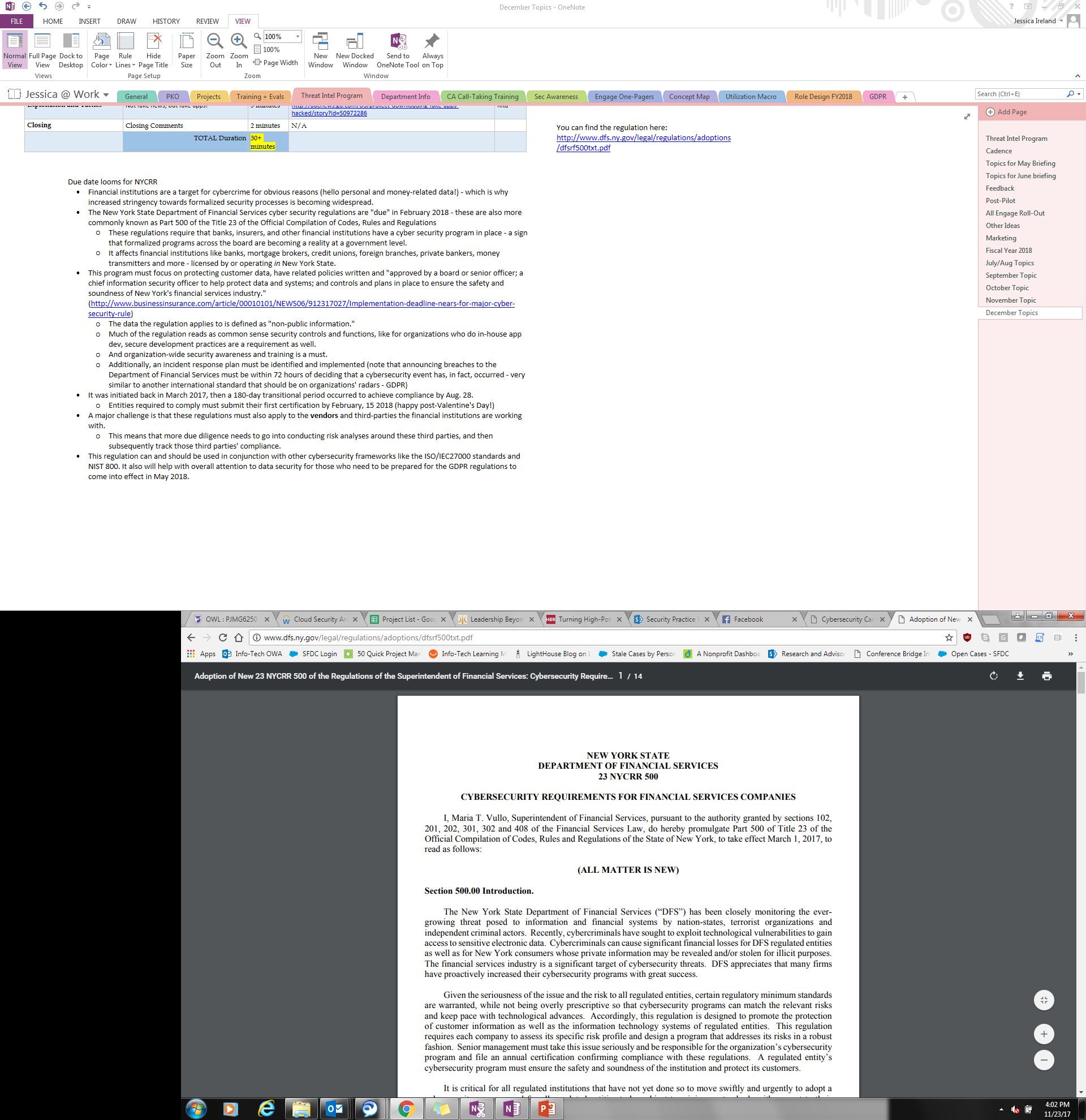 What does it mean?
These regulations require that banks, insurers, and other financial institutions have a cybersecurity program in place.
This program must focus on protecting customer data, have related policies written and "approved by a board or senior officer; a chief information security officer to help protect data and systems; and controls and plans in place to ensure the safety and soundness of New York's financial services industry."1
A major challenge is that these regulations must also apply to the vendors and third parties the financial institutions are working with.
This means that more due diligence needs to go into conducting risk analyses around these third parties and then subsequently track those third parties' compliance.
Find the regulation details here: http://www.dfs.ny.gov/legal/regulations/adoptions/dfsrf500txt.pdf
1. http://www.businessinsurance.com/article/00010101/NEWS06/912317027/Implementation-deadline-nears-for-major-cyber-security-rule
[Speaker Notes: Financial institutions are a target for cybercrime for obvious reasons (hello personal and money-related data!) – which is why increased stringency towards formalized security processes is becoming widespread.

The New York State Department of Financial Services cybersecurity regulations are "due" in February 2018 – these are also more commonly known as Part 500 of the Title 23 of the Official Compilation of Codes, Rules and Regulations 
These regulations require that banks, insurers, and other financial institutions have a cybersecurity program in place – a sign that formalized programs across the board are becoming a reality at a government level.
It also affects mortgage brokers, credit unions, foreign branches, private bankers, money transmitters, and more – licensed by or operating in New York State.

This program must focus on protecting customer data, have related policies written and "approved by a board or senior officer; a chief information security officer to help protect data and systems; and controls and plans in place to ensure the safety and soundness of New York's financial services industry." (http://www.businessinsurance.com/article/00010101/NEWS06/912317027/Implementation-deadline-nears-for-major-cyber-security-rule) 
The data the regulation applies to is defined as "non-public information."
Much of the regulation reads as common sense security controls and functions, like for organizations who do in-house app dev, secure development practices are a requirement as well.
And organization-wide security awareness and training is a must.
Additionally, an incident response plan must be identified and implemented (note that announcing breaches to the Department of Financial Services must be within 72 hours of deciding that a cybersecurity event has, in fact, occurred – very similar to another international standard that should be on organizations' radars – GDPR).
A major challenge is that these regulations must also apply to the vendors and third parties the financial institutions are working with.
This means that more due diligence needs to go into conducting risk analyses around these third parties and then subsequently tracking those third parties' compliance.]
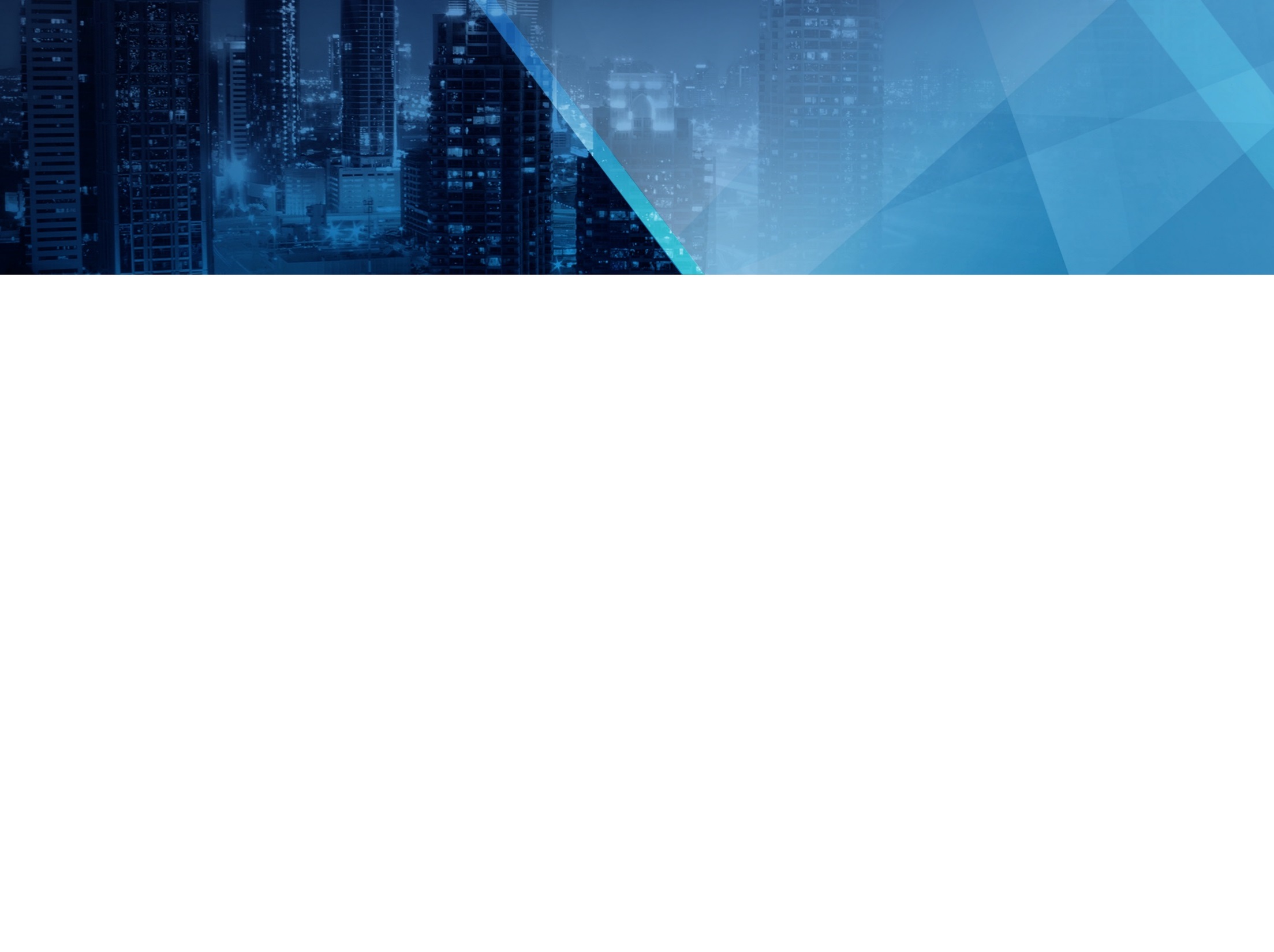 Due date for Part 500 of Title 23 of the NYCRR certification looms
Next steps
It was initiated back in March 2017, then a 180-day transitional period occurred to achieve compliance by August 28. 
Entities required to comply must submit their first certification by February 15, 2018 (happy post-Valentine's Day!).
This regulation can and should be used in conjunction with other cybersecurity frameworks like the ISO/IEC27000 standards and NIST 800-53. 
It also will help with overall attention to data security for those who need to be prepared for the GDPR regulations to come into effect in May 2018.
[Speaker Notes: It was initiated back in March 2017, then a 180-day transitional period occurred to achieve compliance by Aug. 28, 2017. 
Entities required to comply must submit their first certification by February 15, 2018 (happy post-Valentine's Day!).
This regulation can and should be used in conjunction with other cybersecurity frameworks like the ISO/IEC27000 standards and NIST 800. It also will help with overall attention to data security for those who need to be prepared for the GDPR regulations to come into effect in May 2018.]
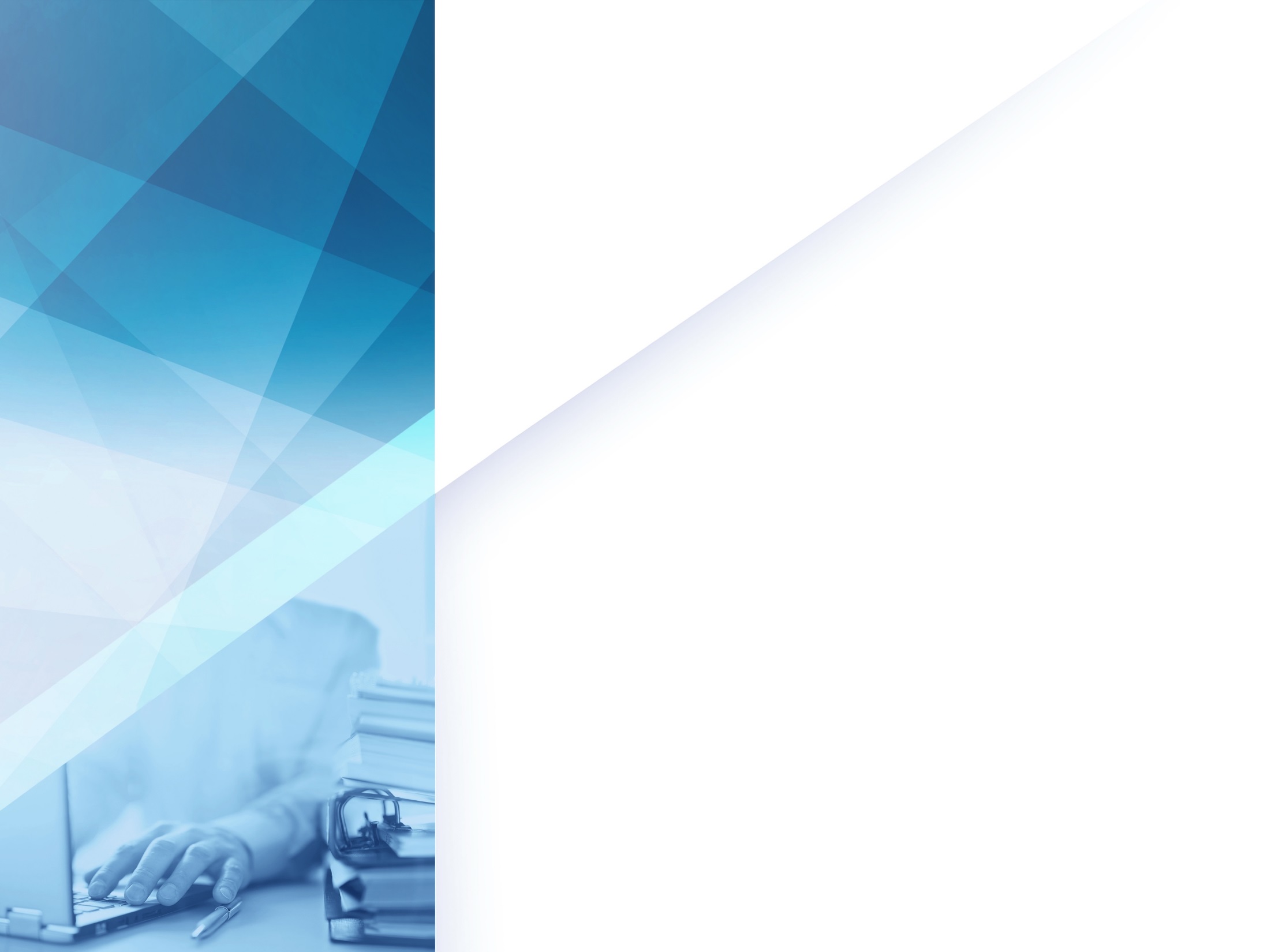 Information related to the tools, tactics, and exploits threat actors are leveraging in their attack campaigns.
Exploitation and Tactics
Target Audience: 
Chief Technology Officer
Chief Information Security Officers
Information Security Officers
Threat Intelligence Analysts
Vulnerability Management 
Incident Responders 
Security Operations 
IT Professionals
[Speaker Notes: <<<Advance to the next slide.>>>]
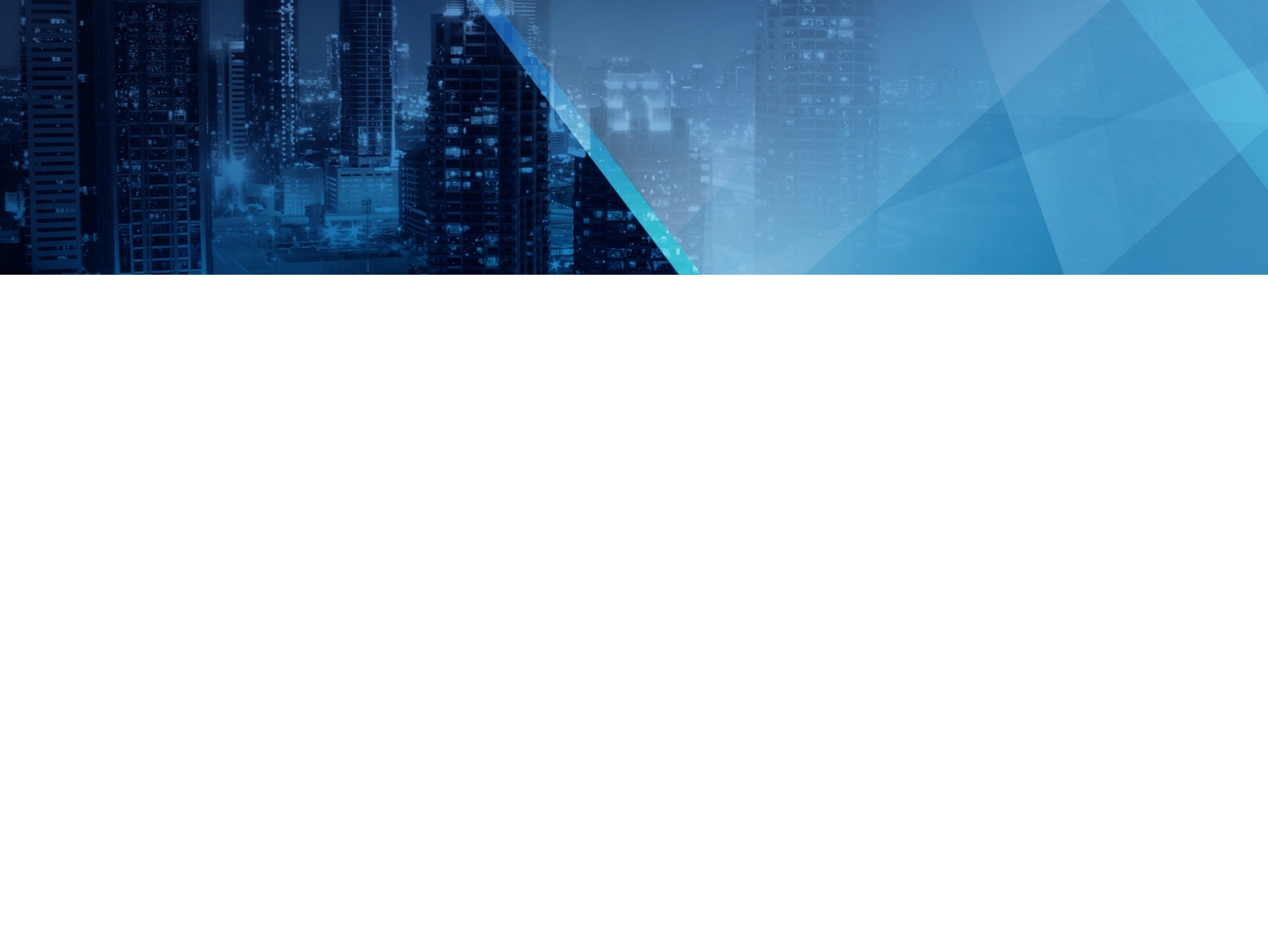 Not fake news, but fake apps!
Fake WhatsApp downloaded 1 million times
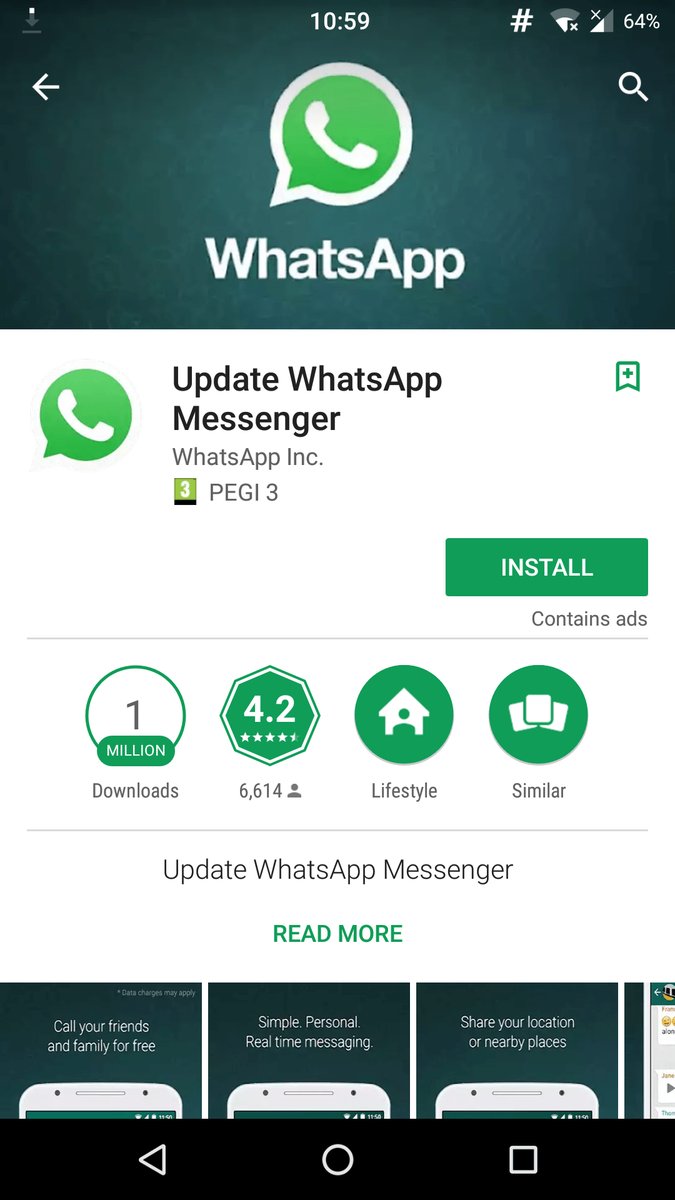 Fake apps are continually introduced into the Google Play Store, creating a cat and mouse game for security professionals. 
This has been an ongoing battle over the last few years.
Additional security and scrutiny should be applied to apps that get millions of downloads.
Purpose of fraudulent apps:
Control device – passwords, camera, etc.
Generate advertising revenue 
Mine cryptocurrencies 
SMS fraud
Sources: Motherboard, Znet, ABC
[Speaker Notes: Fake apps in the Google Play Store continue to plague both users and Google's security team. 
 
Last month a fake version of WhatsApp was downloaded a million times from the Google Play Store before being discovered and removed by Google. The app was called "Update WhatsApp" and was discovered and flagged as malicious by a Reddit user. The app was a deliberate attempt to mislead users given its similarities to the authentic WhatsApp version. 
 
Luckily, users in this instance got lucky as the app's purpose was to generate advertising revenue. The hacker could have used a spoofing app to gain users’ credentials, control their phones, unknowingly take pictures of them, mine cryptocurrency, and generally operate in the background of the device.
 
However, this is not the first time that Google has been in hot water for its lax security regarding fake and malicious apps on Google Play. In September, hackers introduced multiple fake apps into the Play Store, which were estimated to be downloaded 4.2 million times. Many of these apps operate in a similar manner to authentic apps, making it difficult for users to recognize that their phone has been compromised.  
 
Unfortunately, this is far too common given the open-sourced operating model of Google's Android devices. Despite Google's use of machine learning to detect malicious apps, it continues to let malware apps into the Store. 

As end users, there are ways to better protect yourself against being exposed to the ramifications of spoofed apps. Ensure that you download the authentic version from trusted developers. Confirm the app name and the developer.

If you believe that you have downloaded a malicious app, restore your phone to the factory settings and change the passwords on apps you previously had on the device. 

For Android users the onus remains on the individual to be proactive when downloading new apps; meanwhile, security experts will continue to play the cat and mouse game of trying to detect fake apps.]
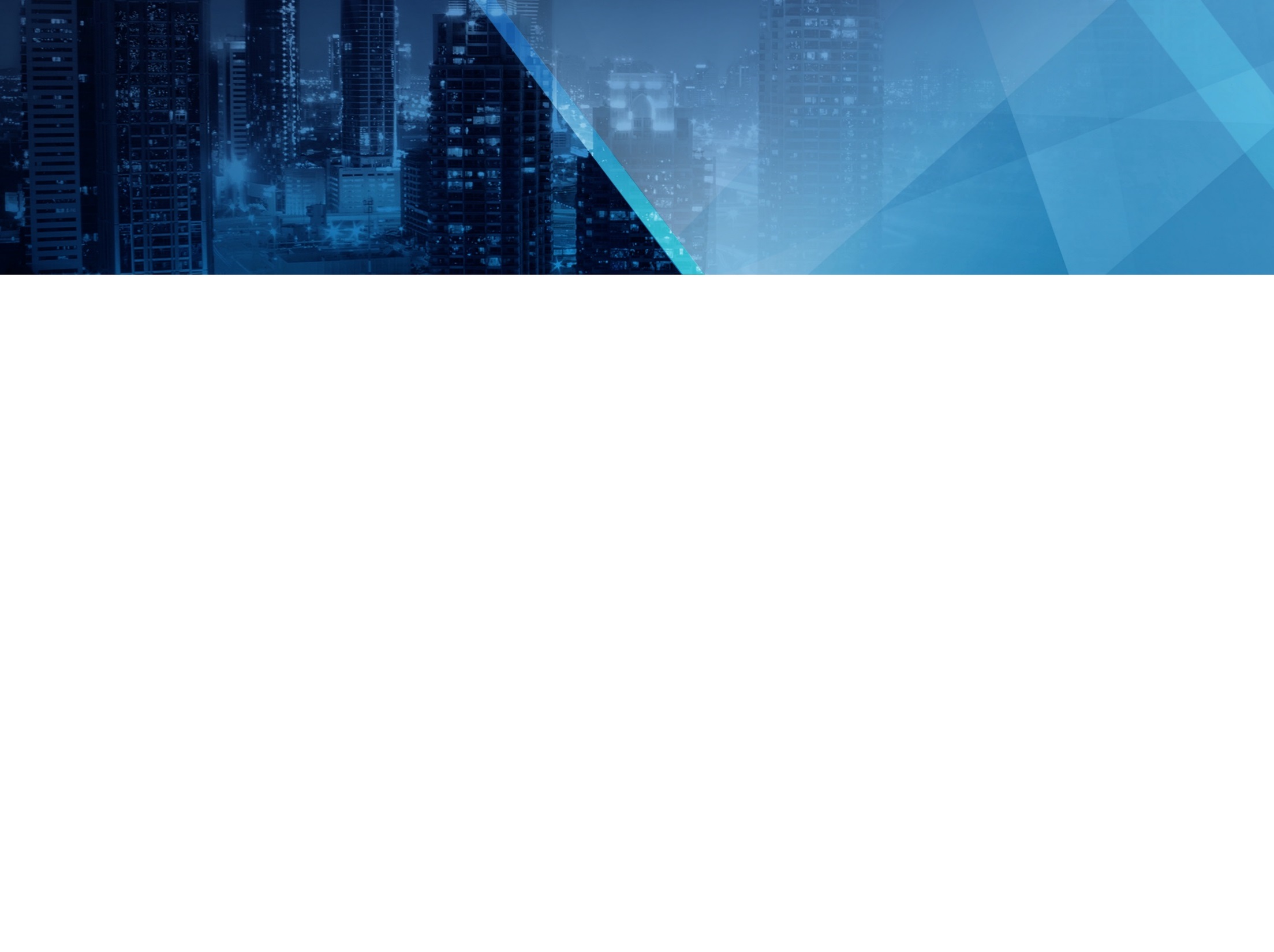 Not fake news, but fake apps!
End-user recommendations
End users can begin to protect themselves against fake apps by following these tips:
1
Check rating and reviews prior to downloading. Reviews may point out that the app is malicious. Downloads are also crucial – while not a perfect indicator, number of downloads can often indicate that an app is safe.
2
Ensure that a secure version of the app you’re trying to download exists. Check Twitter, Facebook, and the company’s website to see if they’re promoting their app. Use any official links to connect to Google Play.
3
Review the developer’s profile including their name and if there is an “Editors Choice” beside the name.
4
If you have downloaded a malicious app, immediately restore you phone to the factory settings. Report the app as malicious.
5
4
All Android devices should have Google Play Protect enabled.
Sources: Norton
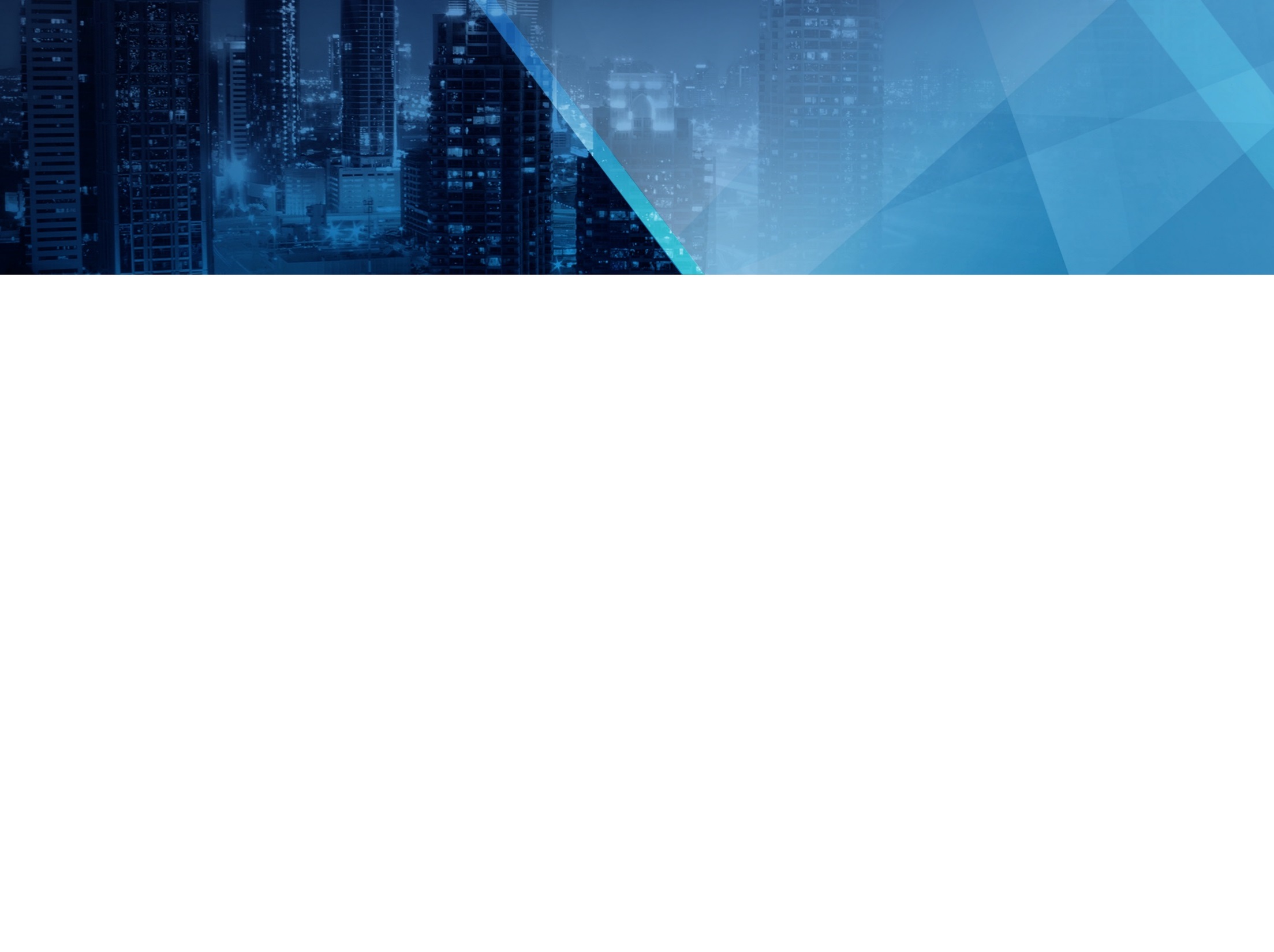 Mac’s High Sierra release
Vulnerabilities in High Sierra OS
Apple’s most recent version of the High Sierra OS (10.13.1) has a big flaw.
Anyone can log in by typing in “root” in the username field. 
In other words, admin credentials are not needed to change files on the computer. 
Whoops.
Who’s vulnerable?
If you have a MAC and haven’t changed your root password, or have not disabled guest account access – you should be reading!
Don’t try it at home!
While you may be tempted to test it, trying this will create a “root” account that malicious actors could leverage.
This is bad.
Do not leave your Mac unattended.
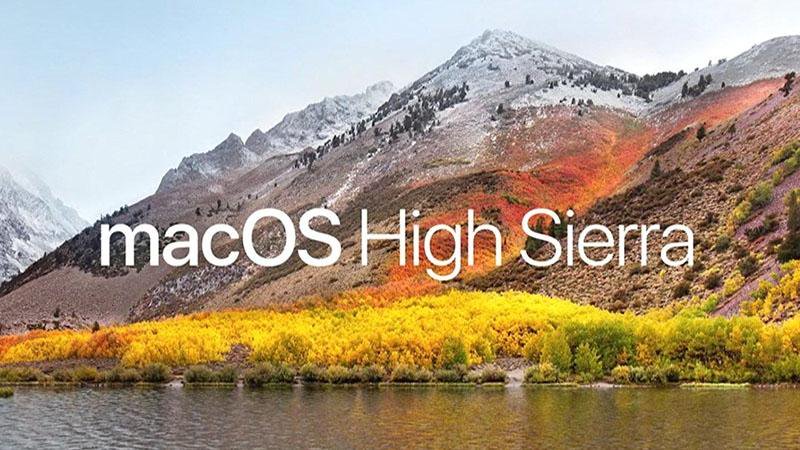 4
[Speaker Notes: Apple’s most recent version of the High Sierra OS (10.13.1) has a big flaw.
Anyone can log in by typing in “root” in the user-name field. Whoops.
Apple has noticed it and has a way to solve the issue; however, this is an example of an irresponsible release…
If you have a Mac and haven’t changed your root password – which most people don’t think about – you want to look into it!]
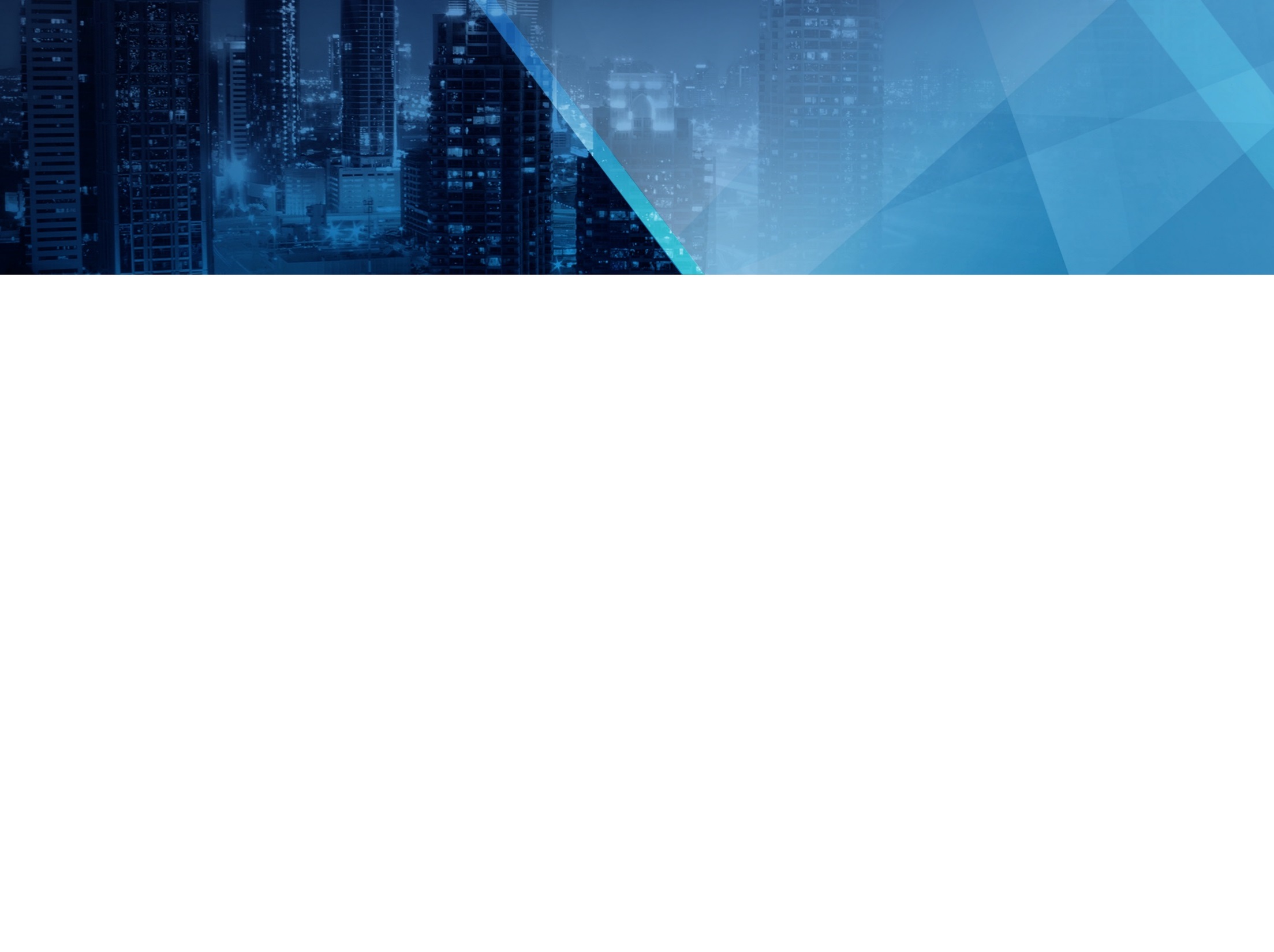 Mac’s High Sierra release
What to do next:
Open the Directory Utility from System/Library/CoreServices/Applications.
Click the lock button and authenticate as an administrator.
Go to the menu Edit > Change root password...
It should prompt you to enter a new root password.
Once that is changed you should be safe.
Patch available here: 
https://support.apple.com/en-us/HT208315
4
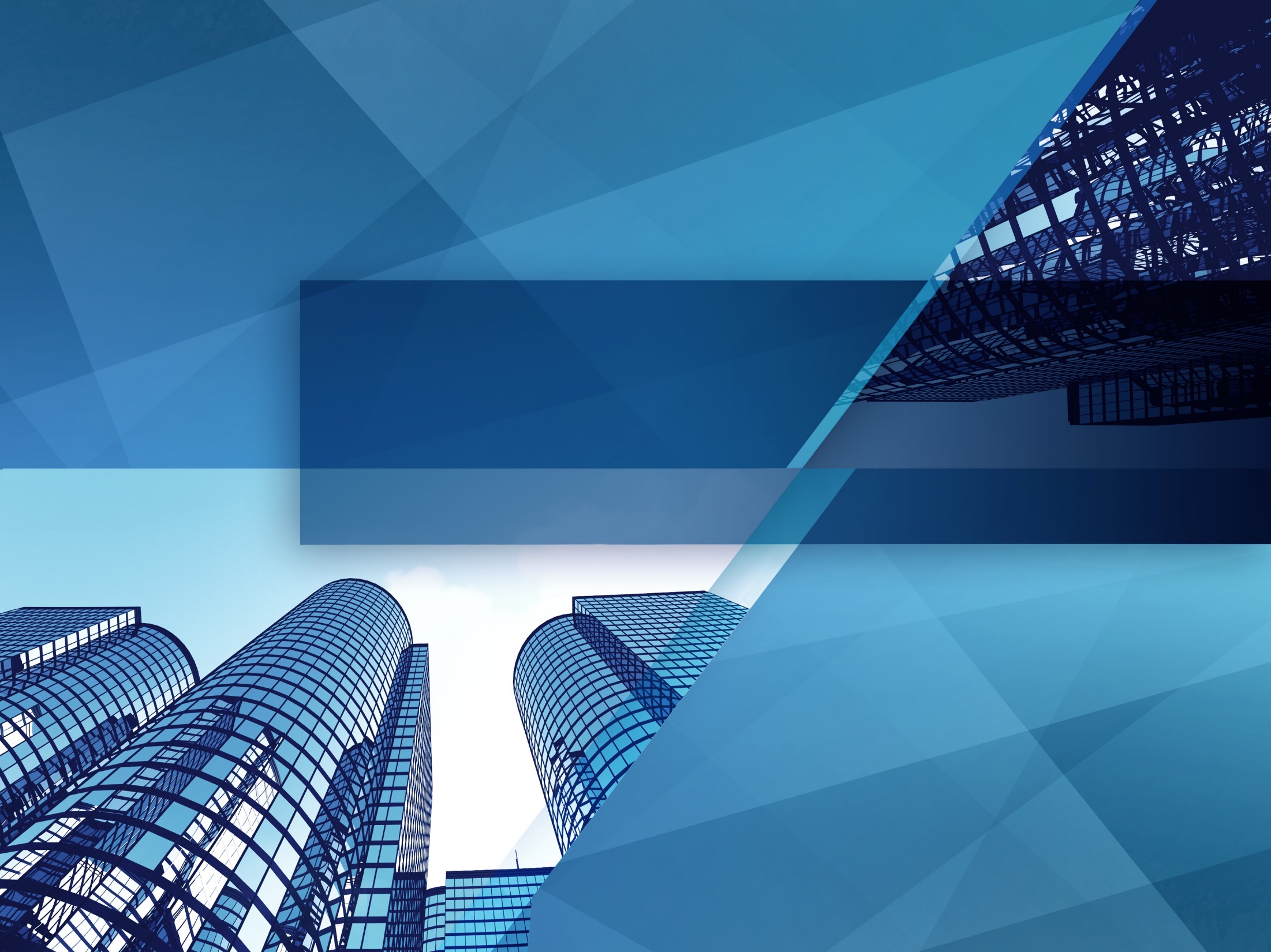 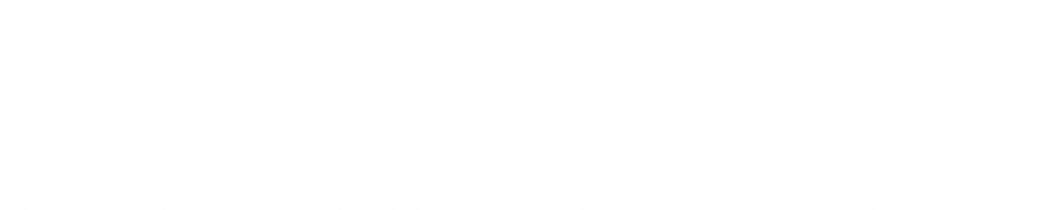 Welcome to our team.
[Speaker Notes: This concludes our monthly threat briefing. Included in today’s presentation were several hyperlinks to our research blueprints that you can use to address some of the threats presented during the briefing.  

If you have any questions or need any support, please do not hesitate to contact us to set up an analyst call. 

Thank you.]